Belgian Peppol APs Forum
21st edition





25.1.2022
BOSA-DT
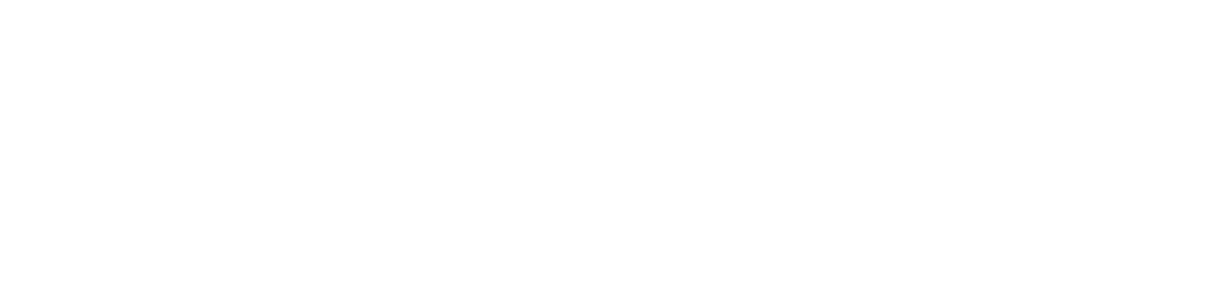 Best wishes to you and your beloved ones
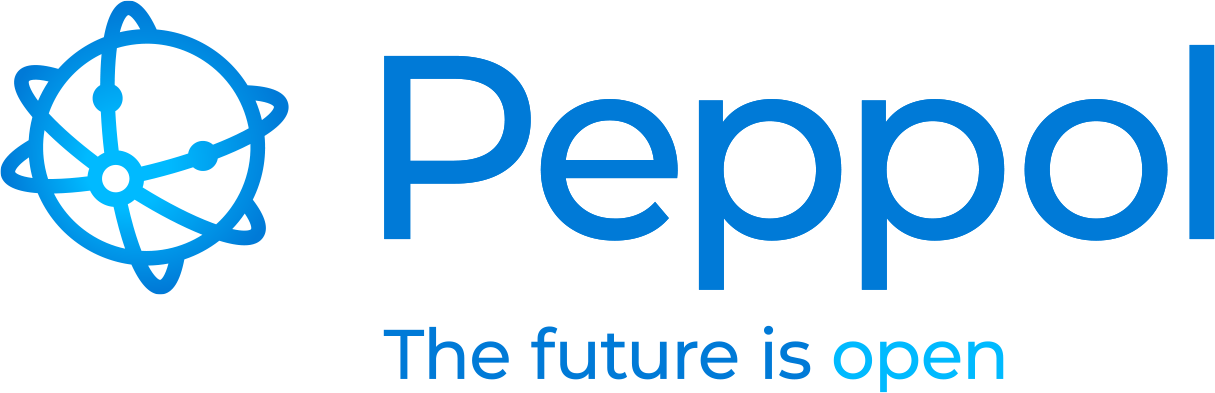 Agenda
Agreement Framework Revision
Peppol communication
Invoice response: old BIS (2.0) MLR phase out, IMR phase in
Backlog / AOB / Next forum
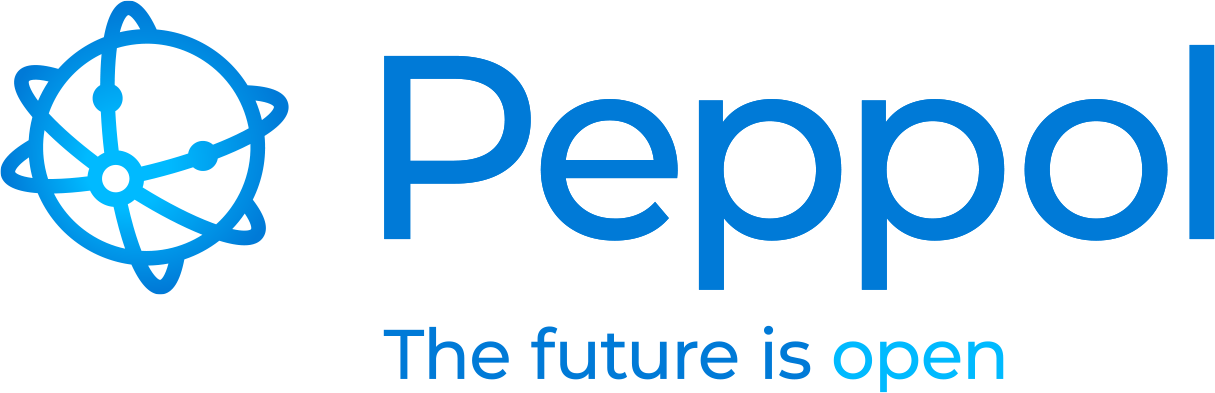 Agenda
Agreement Framework Revision
Peppol communication
Invoice response: old BIS (2.0) MLR phase out, IMR phase in
Backlog / AOB / Next forum
[Speaker Notes: EN Version ready
NL versie ReadyVersion FR not Ready]
Agreement framework revision
- Recap Last meeting (see minutes) – 

APs are invited to brief their prime contact (TIA annex 1, part 4.5)
If need to change prime contact please issue an Annex 1 update and send to PA
Agreement framework revision
- Update -

New PA agreement was signed with OpenPeppol
Termination notices were issued to all AP Providers under old regime
SP agreement is being translated in FR and NL (legal obligation)

Fixed regime switchover date = 1/7/2022

Documentation centrally available:
New Peppol Agreements and accompanying documents - Peppol Agreements Revision
Agreement framework revision
Questions ? –
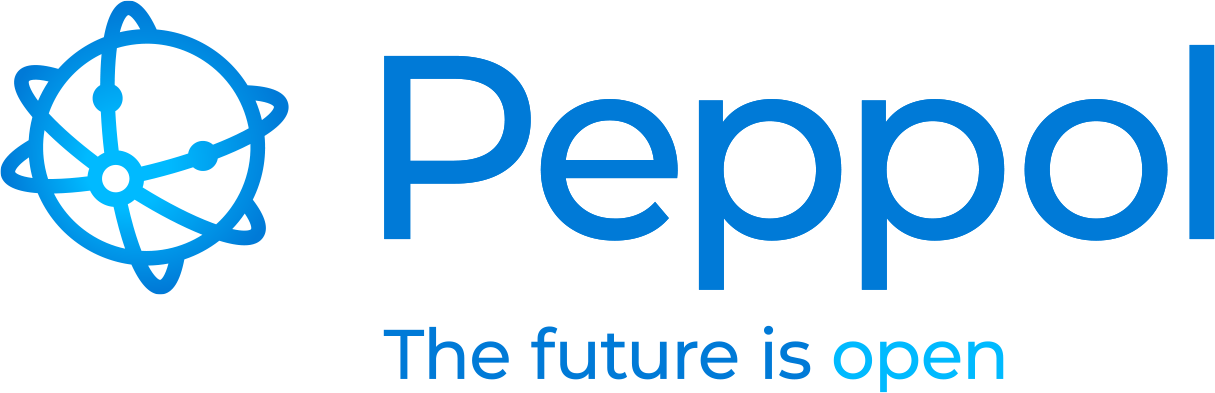 Agenda
Agreement Framework Revision
Peppol communication
Invoice response: old BIS (2.0) MLR phase out, IMR phase in
Backlog / AOB / Next forum
Peppol communication joined effort
???
Let’s join our efforts:
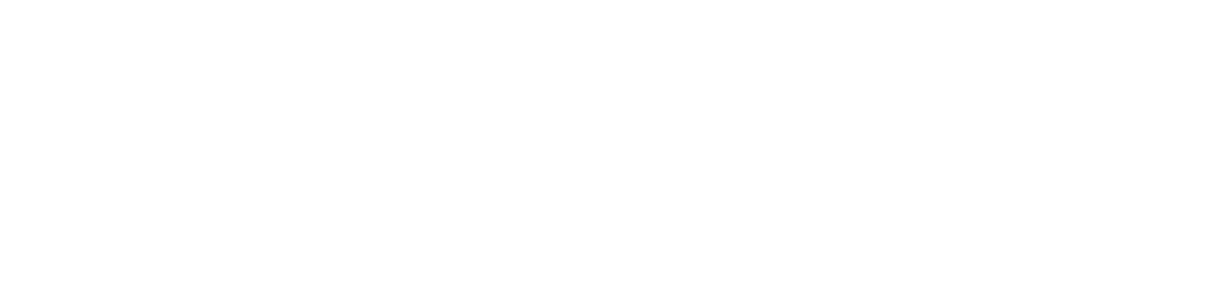 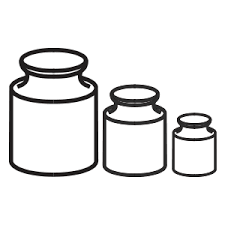 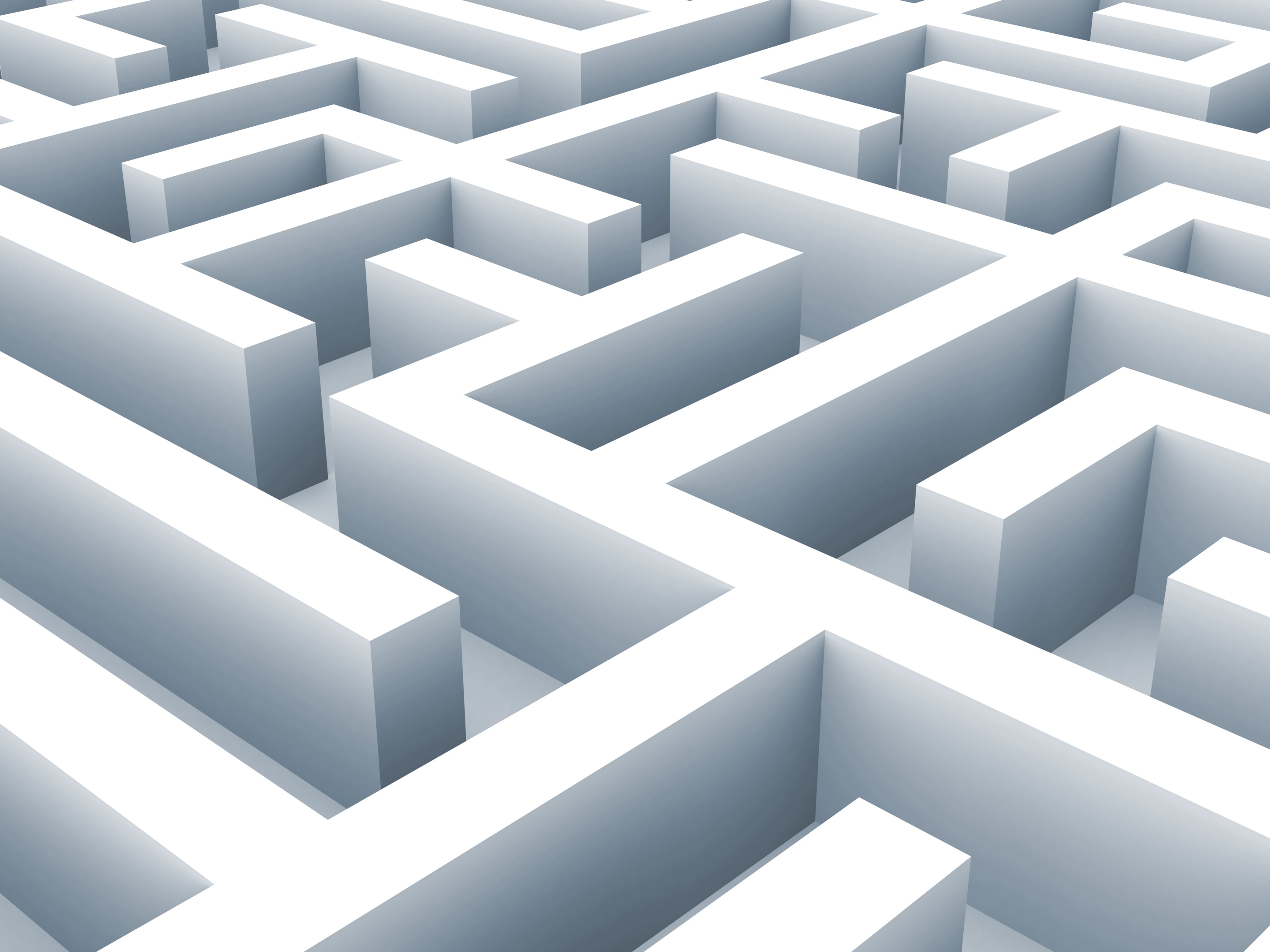 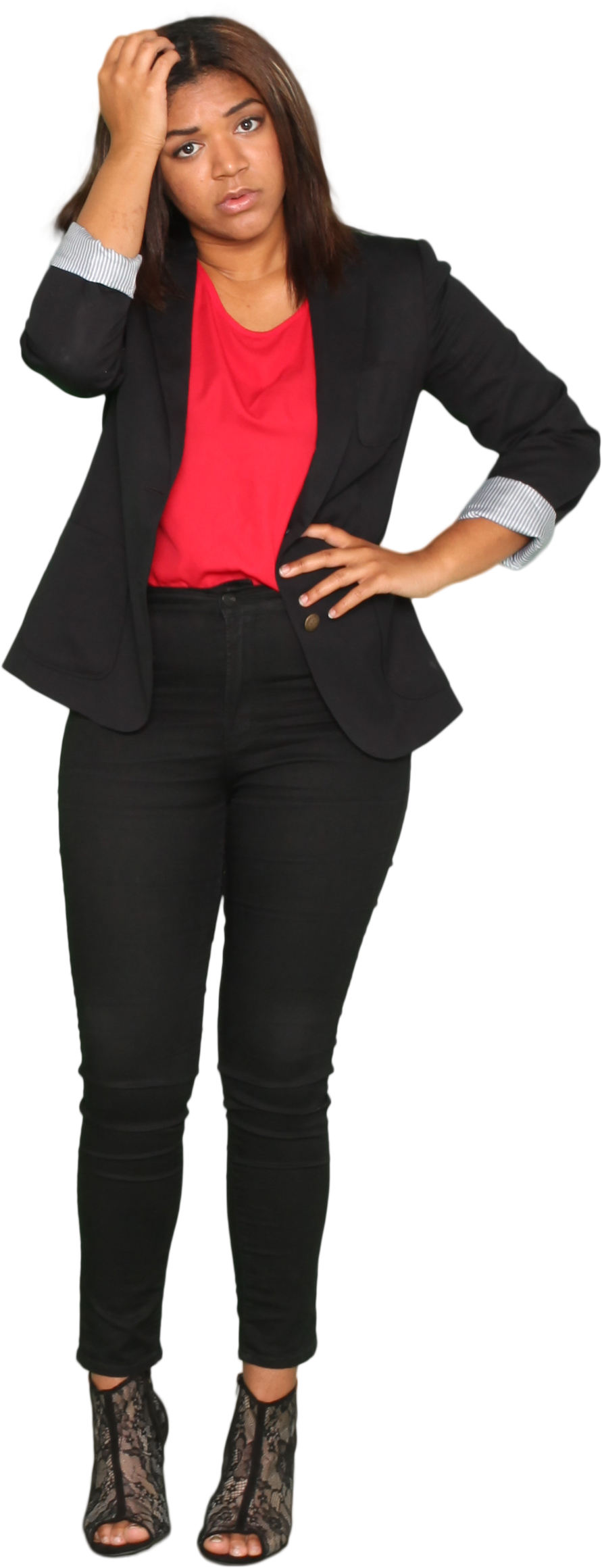 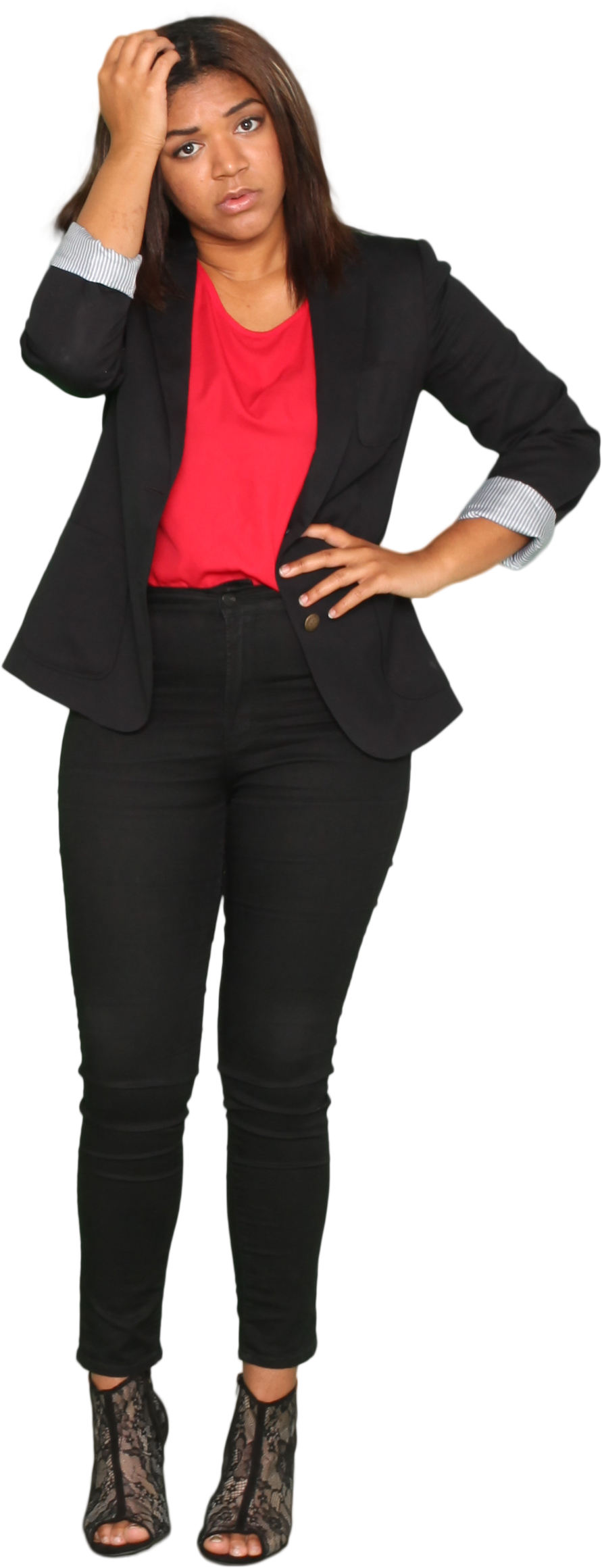 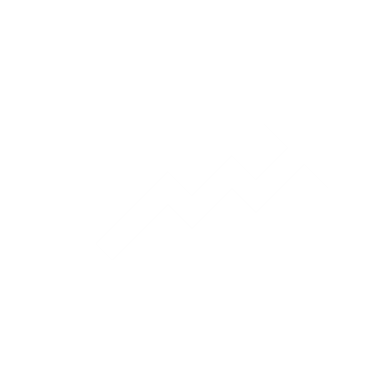 - SP submits articles / links
- PA suggests adjustments
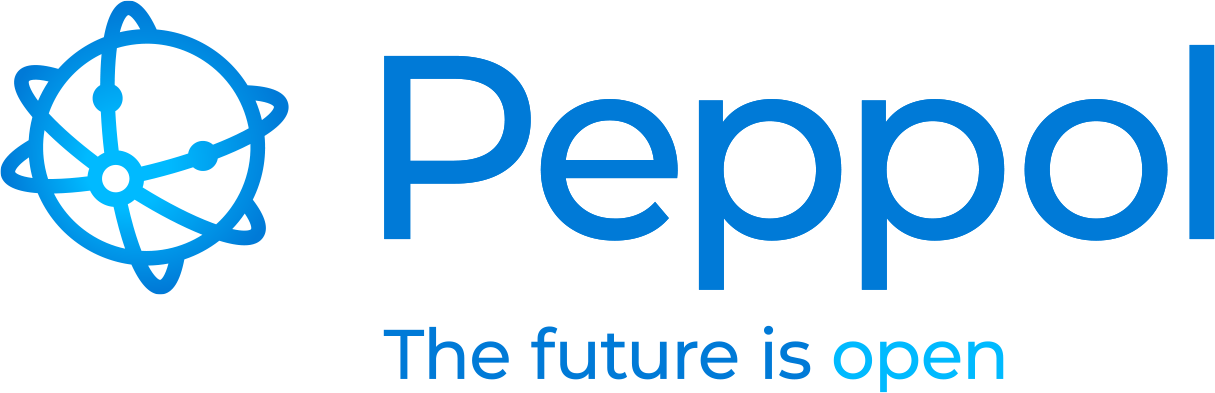 Agenda
Agreement Framework Revision
Peppol positioning
Invoice response: old BIS (2.0) MLR phase out, IMR phase in
Backlog / AOB / Next forum
Invoice message response (IMR):  IMR phase in – old MLR phase out
IMR Go-Live on Mercurius ==> mid-March 2022
Migration window : 6 months to phase out old MLR ==> September 2022
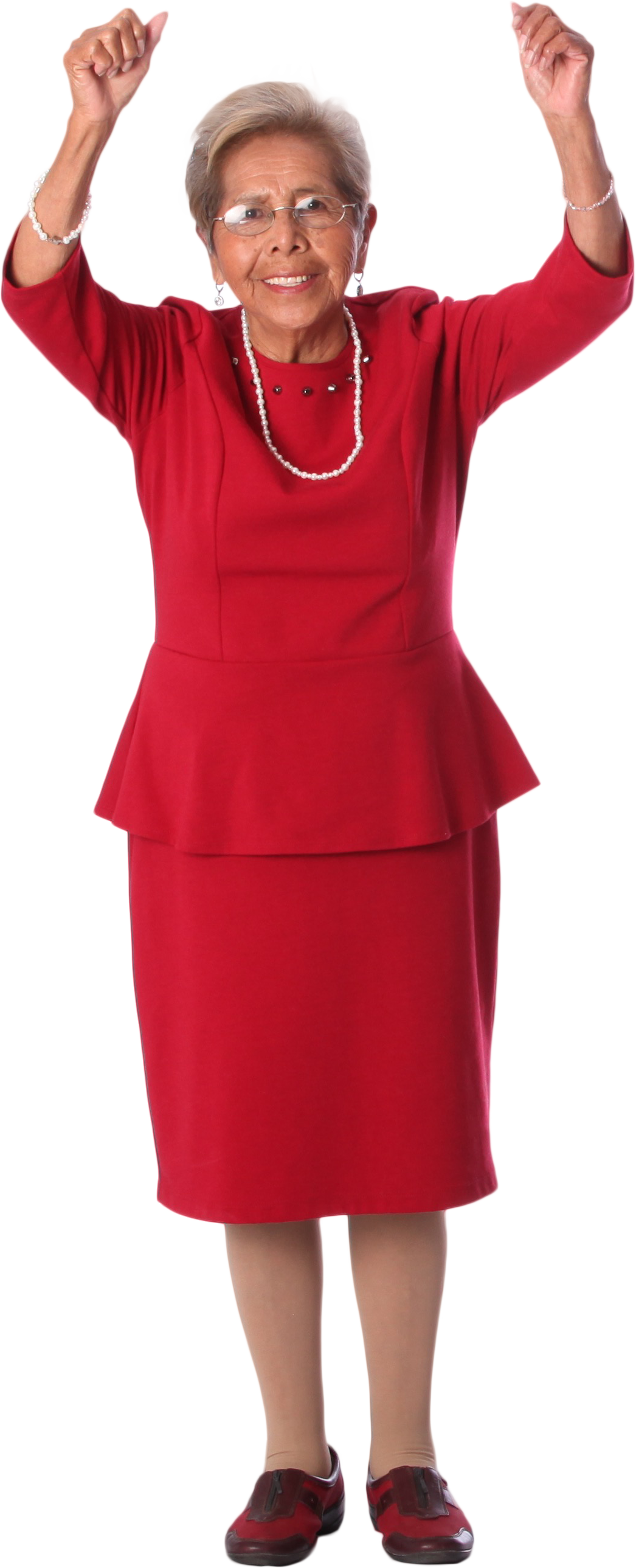 Invoice message response (IMR):  IMR phase in – old MLR phase out
Done
Progress IMR implementation
Final round of tests between Exact/eConnect clients and pilots is ongoing
Any questions?
IMR ???
OLD MLR ???
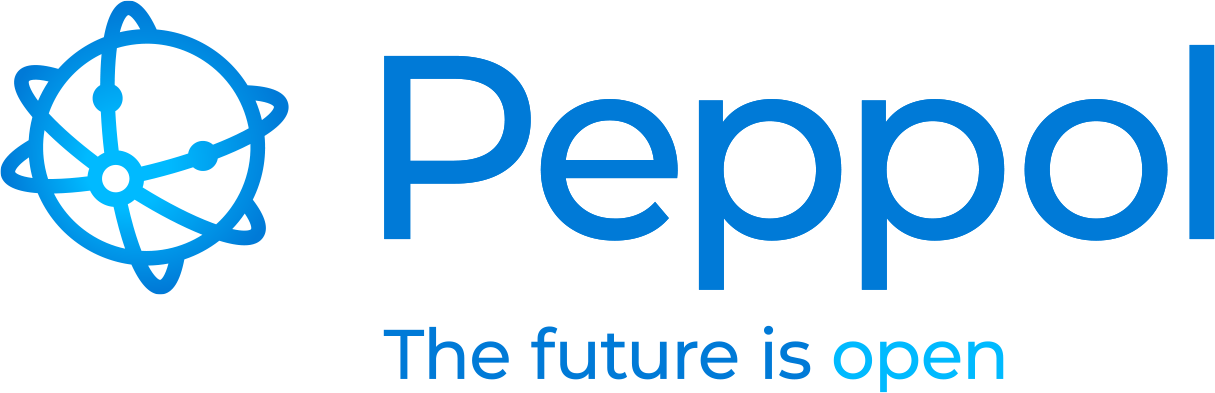 Agenda
Agreement Framework Revision
Peppol positioning
Invoice response: old BIS (2.0) MLR phase out, IMR phase in
Backlog / AOB / Next forum
Backlog / AOB / Next forum
Thanks for your attendance!
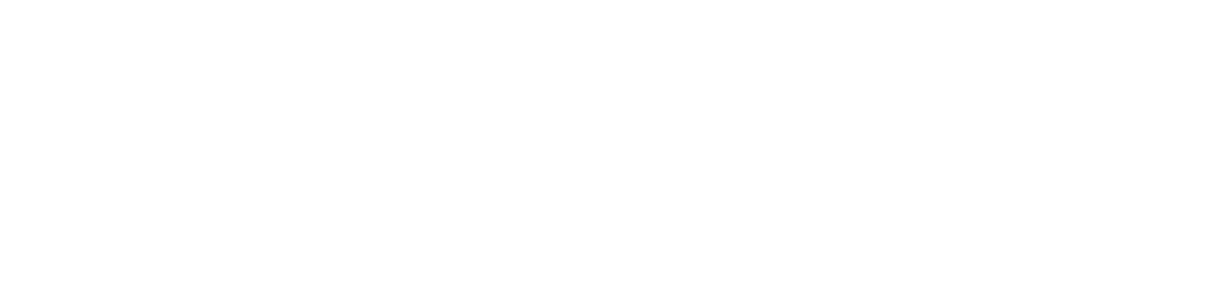 20.08.21
16
Wrap up